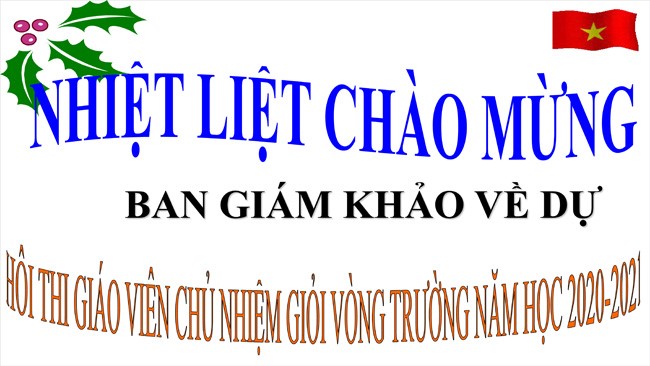 -Kính thưa quý ban giám khảo, quý vị đại biểu, các vị khách quý!-Kính thưa các thầy cô trong hội đồng sư phạm nhà trườngLời đầu tiên cho phép tôi xin kính chúc quý vị đại biểu, quý khách hàng sức khỏe và hạnh phúc. Chúc các thầy cô luôn mạnh khỏe, hoàn thành xuất sắc nhiệm vụ năm học. Chúc hội thi của trường ta thành công tốt đẹp.
Kính thưa ban giám khảo!Song song với việc dạy văn hóa theo hướng hiện đại, đề cao tính chủ động sáng tạo, phát huy tính tích cực của học sinh thì việc đổi mới giáo dục nhân cách học sinh theo hướng đó cũng cấp thiết. Sinh thời, Chủ tịch Hồ Chí Minh đã dạy: “Có tài mà không có đức là người vô dụng, có đức mà không có tài thì làm việc gì cũng khó”. Nhận thức được tầm quan trọng của việc giáo dục toàn diện cho học sinh, Ban giám hiệu nhà trường ... luôn đề cao vai trò của những người làm công tác giáo dục là công tác chủ nhiệm lớp. và những nỗi buồn, những kỉ niệm khó quên.Bởi ngoài việc truyền đạt kiến thức cho học sinh, mỗi giáo viên chủ nhiệm còn mang trong mình trách nhiệm cao cả: “Ngày các em nên người”.Em nhận thấy rằng: Thầy cô công nghiệp là những người cha, người mẹ, người thầy, người anh, người chị,… .. và đôi khi cần làm bạn... Nghĩa là thầy cô cùng lúc có nhiều “vai trò”, vai trò, công việc nào cũng đòi hỏi phải hoàn thành xuất sắc… Hơn nữa, trong công tác chủ nhiệm, thầy cô phải thực sự tâm huyết với nghề. yêu nghề, yêu người, coi học sinh như người thân của mình.
Kính thưa quý vị đại biểu!Nhiều năm qua, được sự quan tâm của lãnh đạo nhà trường, tôi được phân công làm chủ nhiệm lớp 9. Tôi nhận ra rằng công việc của một giáo viên công nghệ thực sự khó khăn. Bài để trở thành một giáo viên chủ nhiệm được học sinh và phụ huynh tin tưởng lại càng khó hơn. Trong những chuyến đò qua sông, tôi đã xúc động trước nhiều kiểu học sinh khác nhau: Có em chăm ngoan học giỏi, có em hăng hái tự tin thể hiện khả năng của mình, có em lại nhút nhát. những em nghịch ngợm, nghịch ngợm, ý thức kém, có những em có hoàn cảnh rất khó khăn…. Là giáo viên chủ nhiệm, chúng ta phải làm gì để học sinh luôn là những bông hoa đẹp, tỏa hương thơm của tuổi học trò, tôi luôn trăn trở tìm ra những giải pháp khả thi, có hiệu quả trong đời sống học đường. công tác phân công nhiệm vụ để các em phát triển toàn diện hơn. Hôm nay trong Hội thi năm nay, tôi xin mạnh dạn nêu ra một vài kinh nghiệm của bản thân mà tôi đã áp dụng có hiệu quả trong những năm qua.
Một là: Giáo viên chủ nhiệm phải có năng lực quản lýThứ hai: GVCN phải gần gũi, thấu hiểu tâm tư và nắm chắc tinh thần cảnh giác của từng học sinh trong lớpThứ ba: Nhà giáo công nghiệp phải là tấm gương sáng cho học sinh noi theThứ tư: GVCN là “cầu nối” Phối hợp với GV bộ môn trong công tác giảng dạyThứ năm: Giáo viên chủ nhiệm phối hợp với phụ huynh học sinh lớp
Kính thưa quý vị đại biểu!
Để làm tốt công tác chủ nhiệm, đòi hỏi người giáo viên chủ nhiệm không chỉ là một giáo viên giỏi về văn hóa mà còn phải quan tâm đến việc phát triển ở học sinh các giá trị đạo đức, thể chất và thẩm mỹ,... Theo tôi, hai Yếu tố cốt lõi không thể thiếu ở người giáo viên chủ nhiệm là sự nhạy bén của một nhà tâm lý học và cái tâm của một nhà giáo dục. Làm tốt hai yếu tố này, người làm giáo dục nói chung và người làm công tác chủ nhiệm nói riêng đều có thể làm tốt trách nhiệm của mình trong thời đại mới ngày nay và luôn để lại ấn tượng tốt đẹp trong lòng học sinh.
Trên đây là phần trình bày của tôi về một số kinh nghiệm trong công tác chủ nhiệm lớp, rất mong nhận được sự góp ý chân thành của các bạn để tôi hoàn thiện hơn nữa trong công tác chủ nhiệm lớp. Cuối cùng, tôi xin kính chúc các vị đại biểu sức khỏe, hạnh phúc và thành công rực rỡ. Tôi rât cảm kich!